Sustainability West MidlandsGreen Business Program Winter EventSupport available
07 December  2022
Nat Weaver
Nathaniel.weaver@swm.org.uk
@SWMtweet​
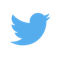 About Us
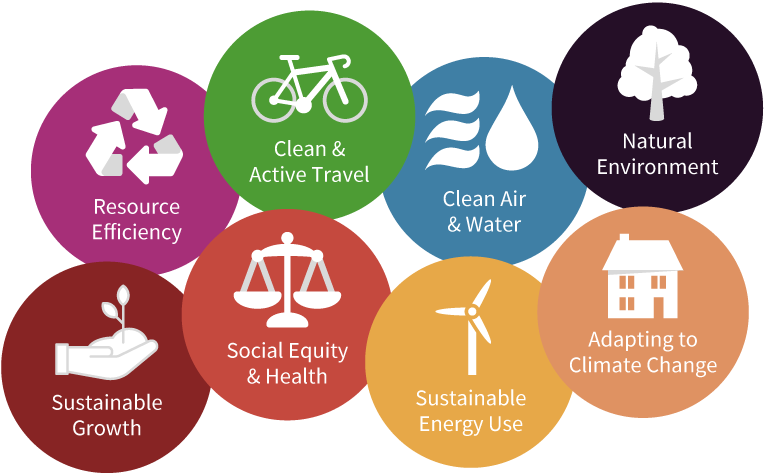 Sustainability adviser for leaders of the West Midlands

Established 20 years

Independent, not-for-profit company working across all sectors

Our vision: The West Midlands is leading in contributing to the national target of net zero greenhouse gas emissions by 2050 whilst addressing health inequality and driving inclusive growth

Coordinate and monitor the only existing regional Sustainability Roadmap; a framework to 2030
About Us
Three main areas of work:

Membership: 
We are a cross-sector membership organisation with a difference; we connect, promote, and prioritise our members throughout everything we do.

Consultancy:
We provide trusted independent, expert advice across all sectors and areas of sustainability.

Engagement:
We use the power of storytelling and sharing of best practice to inspire action on sustainability. We use our communications, events and networks as platforms for engagement.
West Midlands Sustainability Roadmap to 2030
Our Vision: The West Midlands is leading in contributing to the national target of net zero greenhouse gas emissions by 2050 whilst addressing health inequality and driving inclusive growth. Find out more here.
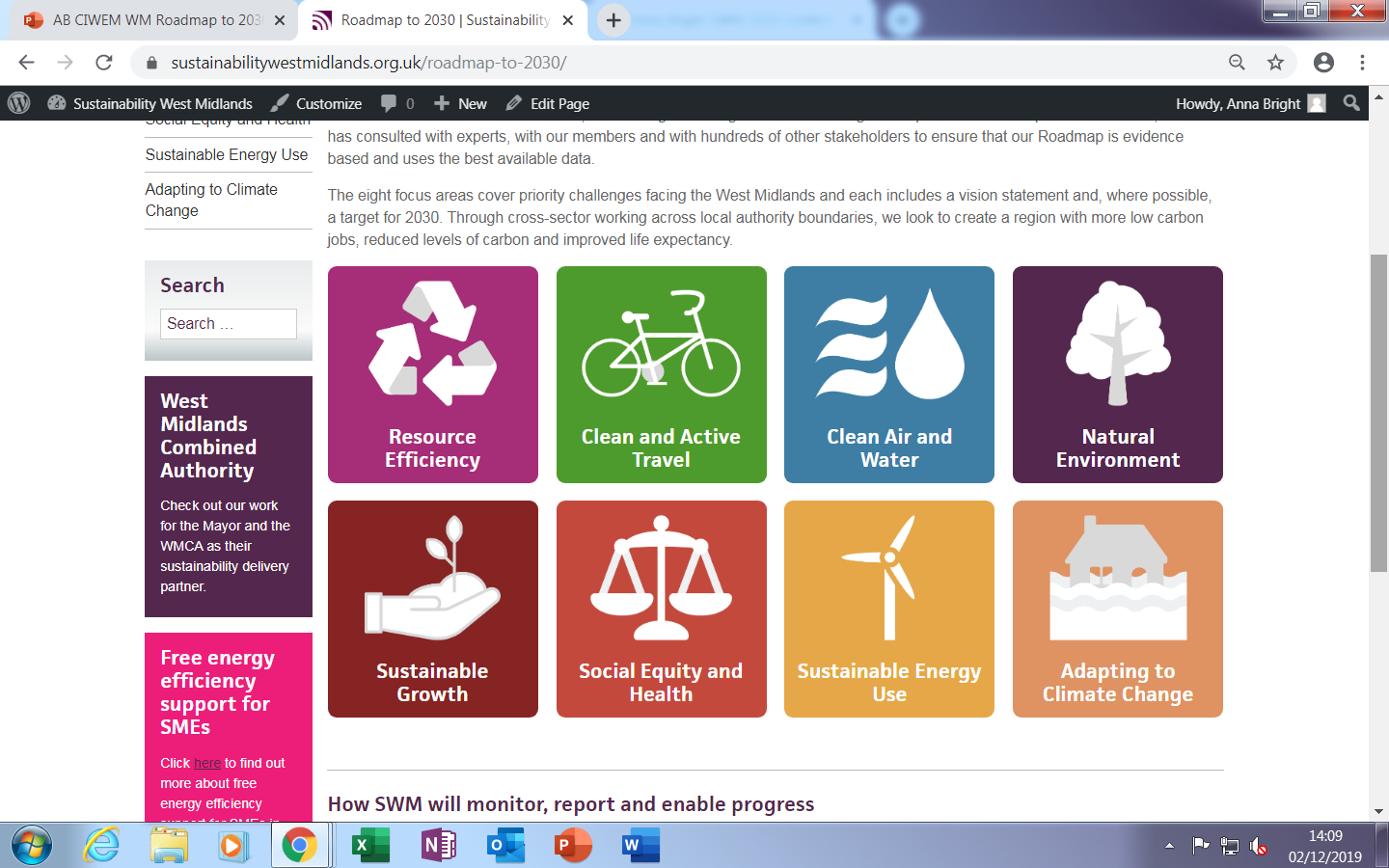 [Speaker Notes: Thank you all for coming.

I’ll be sharing our annual benchmarking of the West Midlands and your feedback on how we’re doing.

I’ll also share some of our highlights this year]
Our members
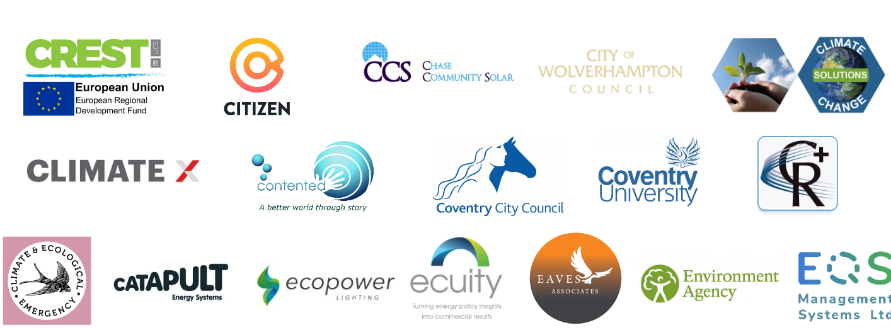 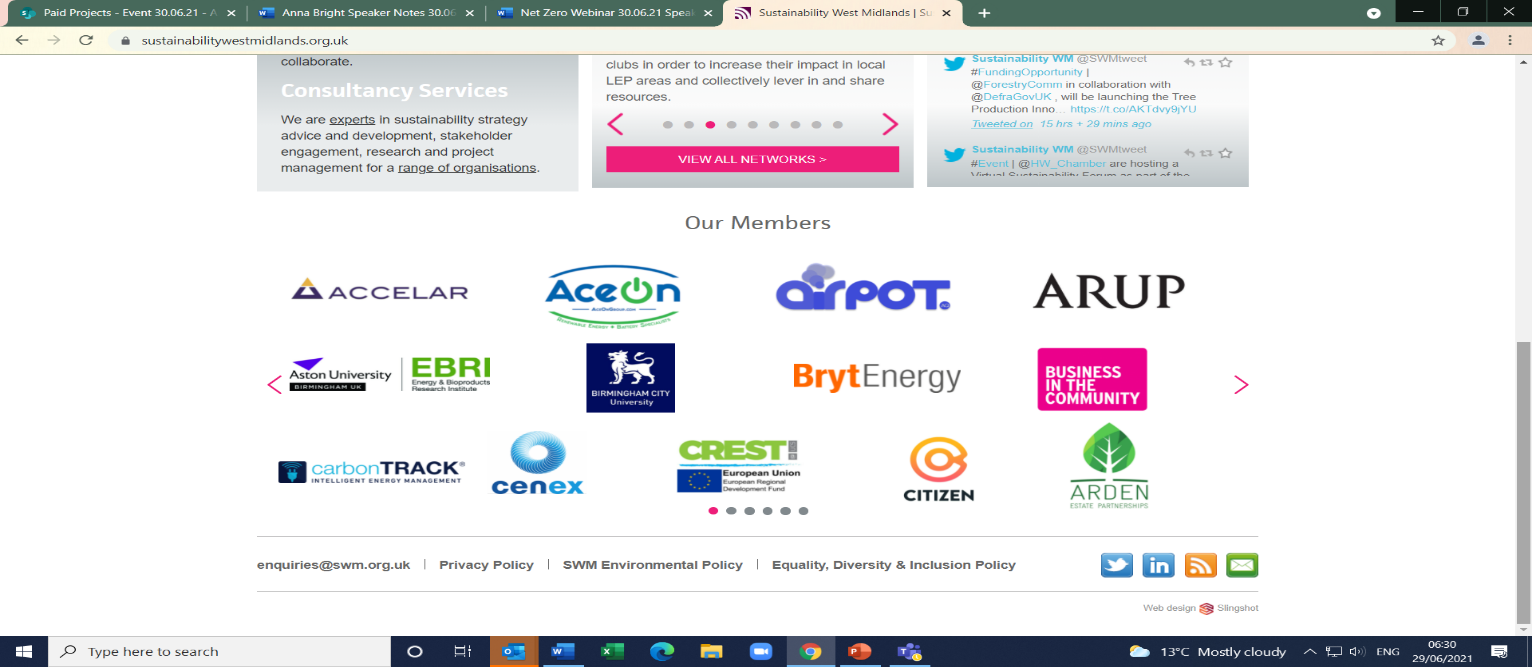 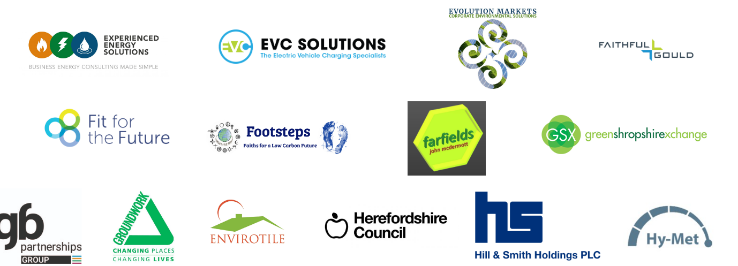 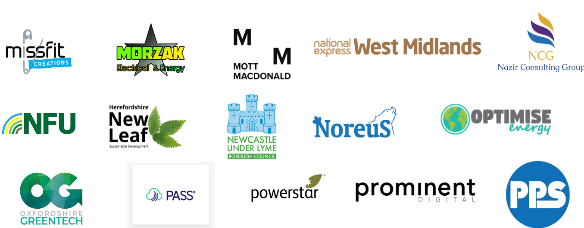 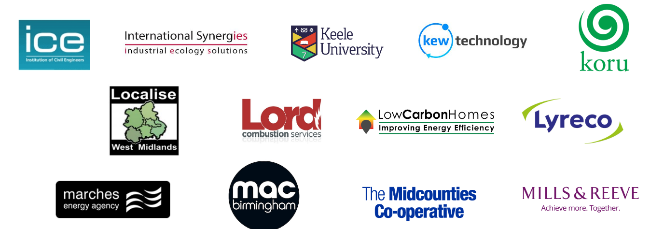 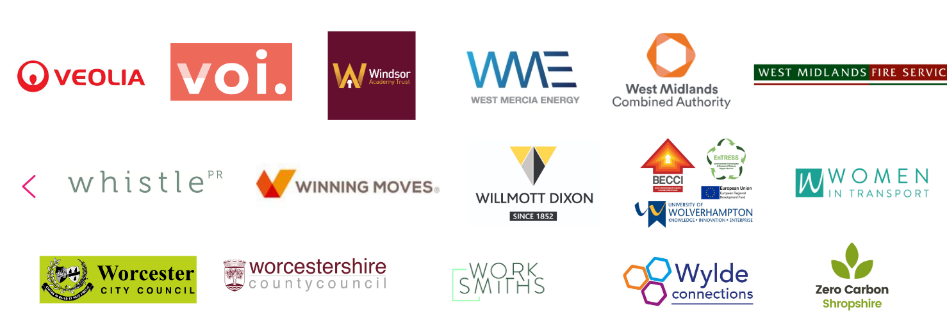 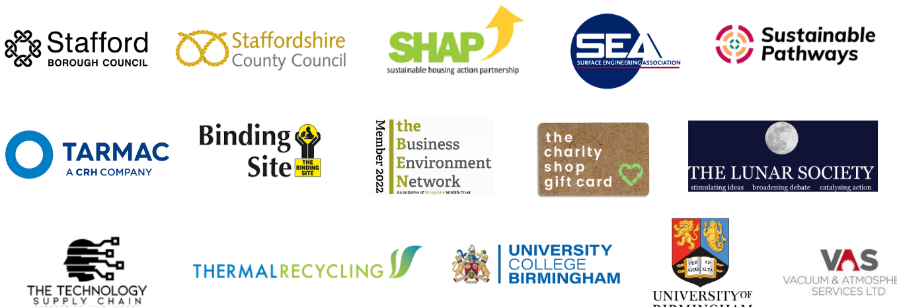 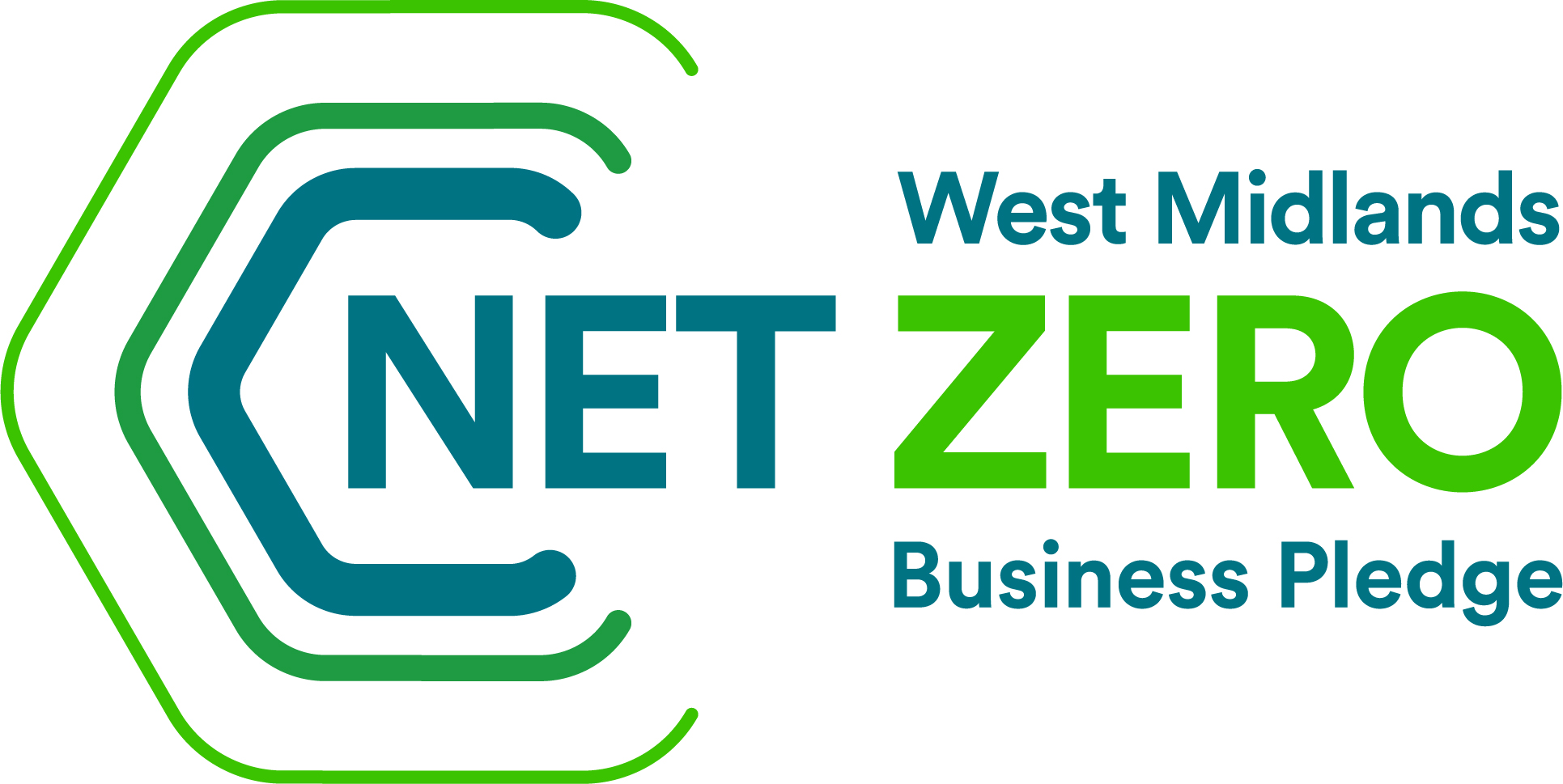 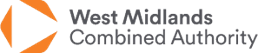 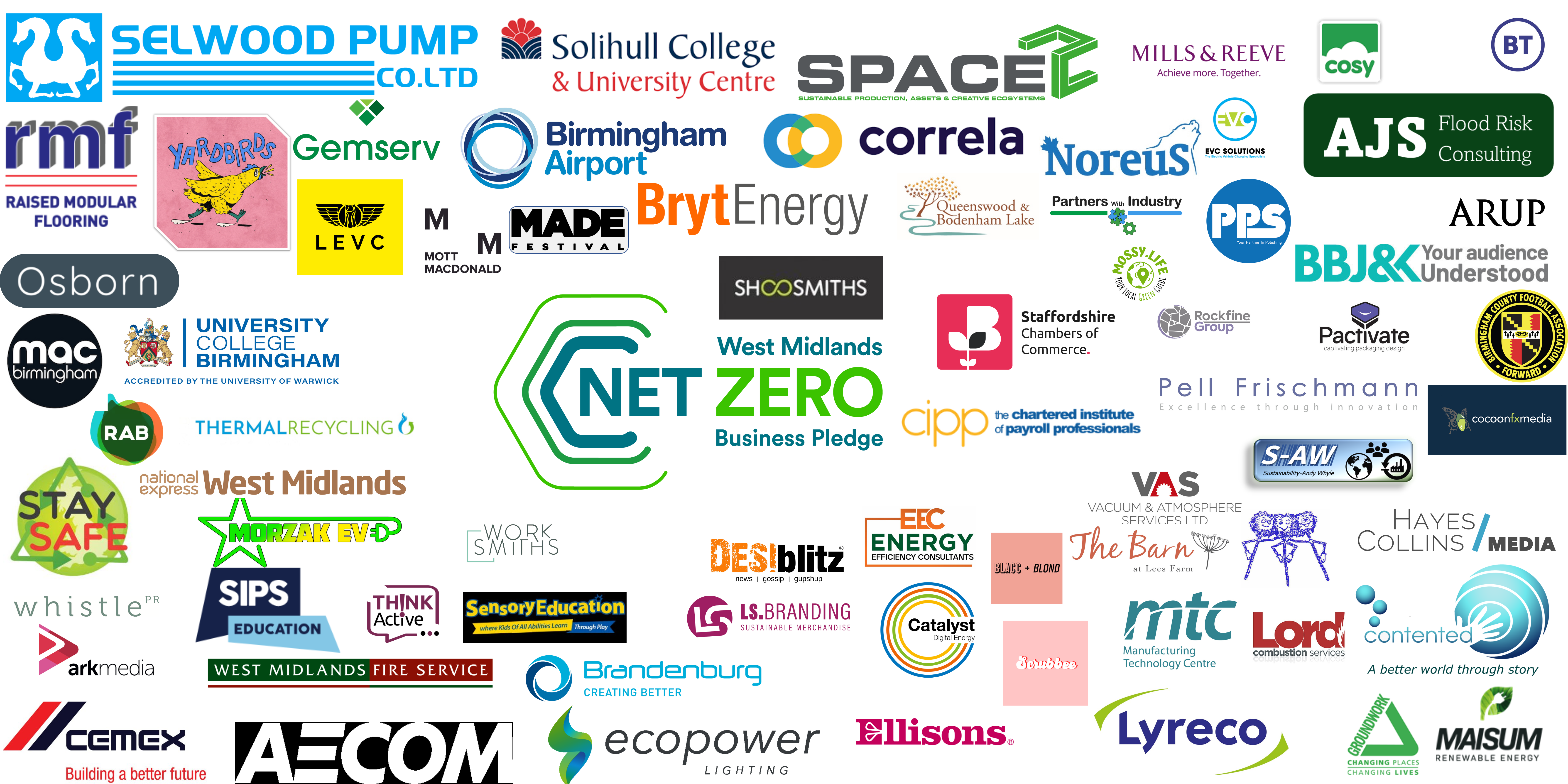 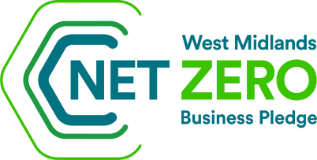 What’s involved?​
The benefits​
Working with others 
Commitment to reducing carbon emissions 
Becoming an ambassador 
Sharing your business challenges in relation to the pledge
Free support and guidance from SWM
Exclusive networking meetings and contacts​
Reduce operational costs, mitigate against future energy and carbon pricing 
Improve PR by positioning your business as a leader in the Net Zero carbon economy 
Prepare your business for climate change impacts
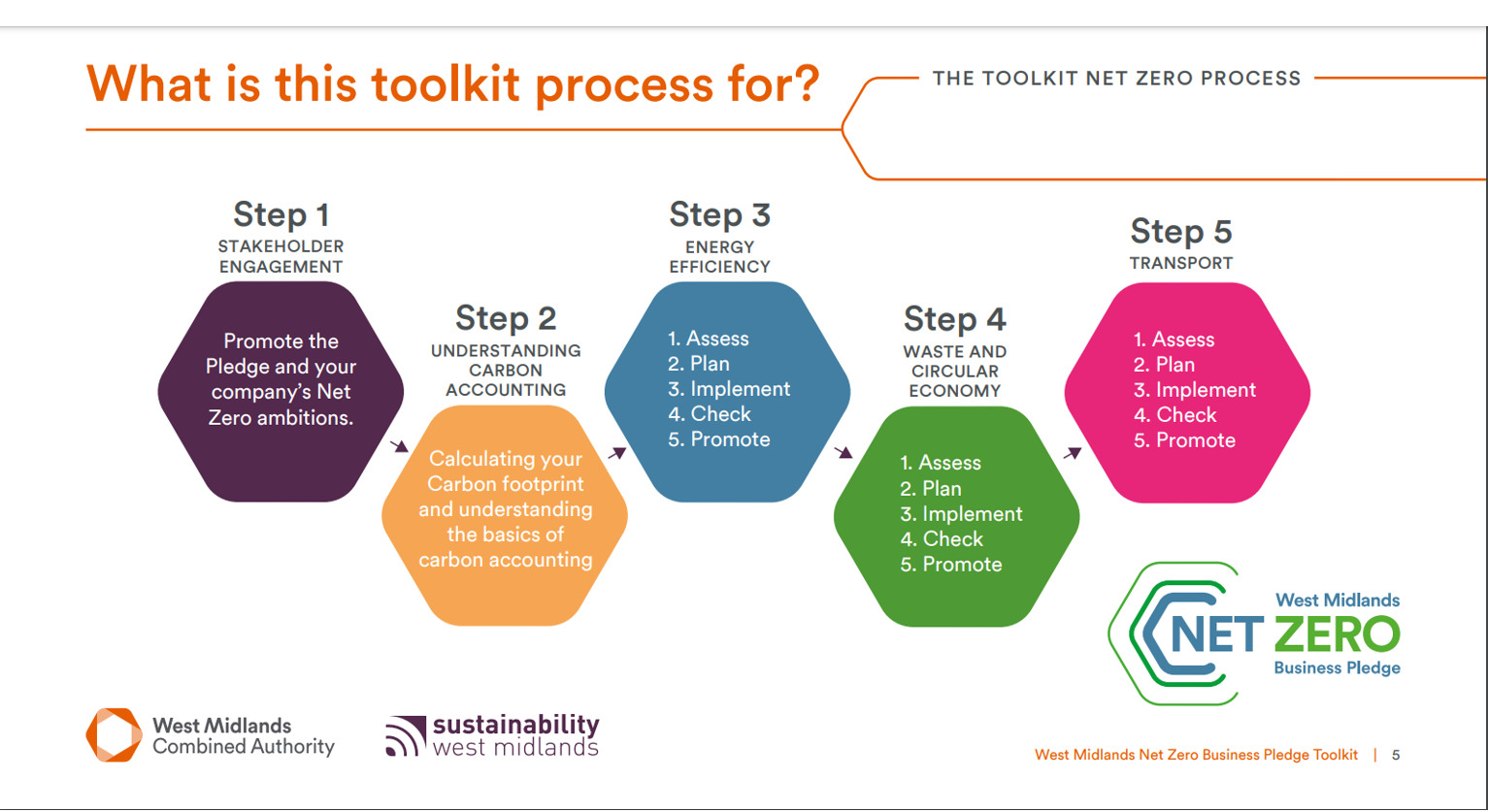 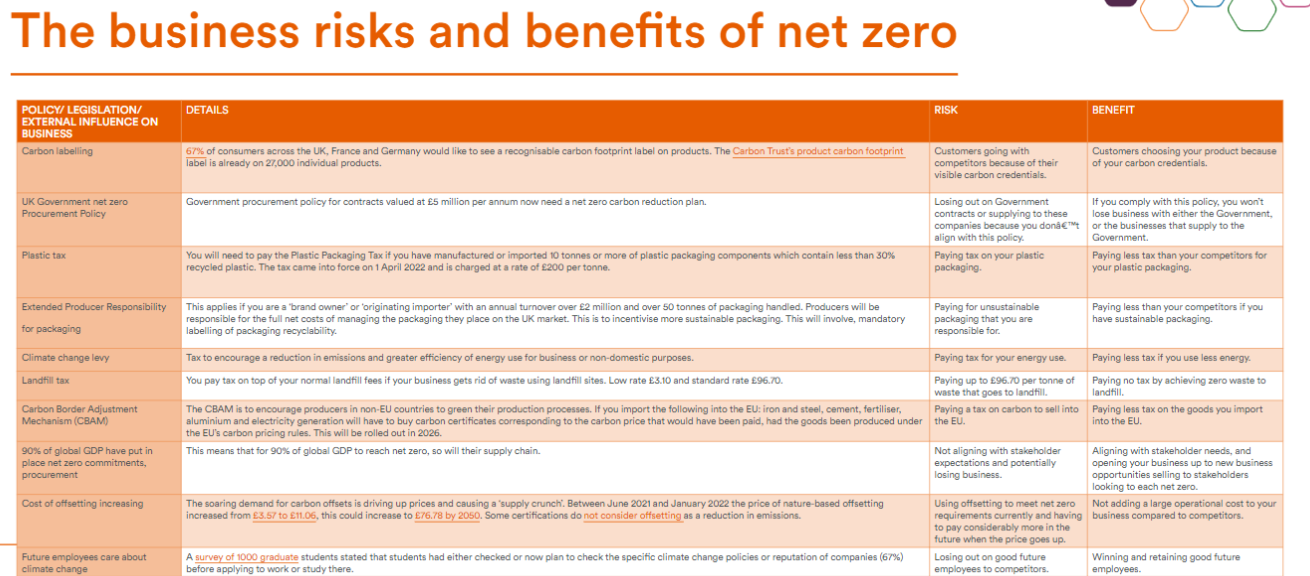 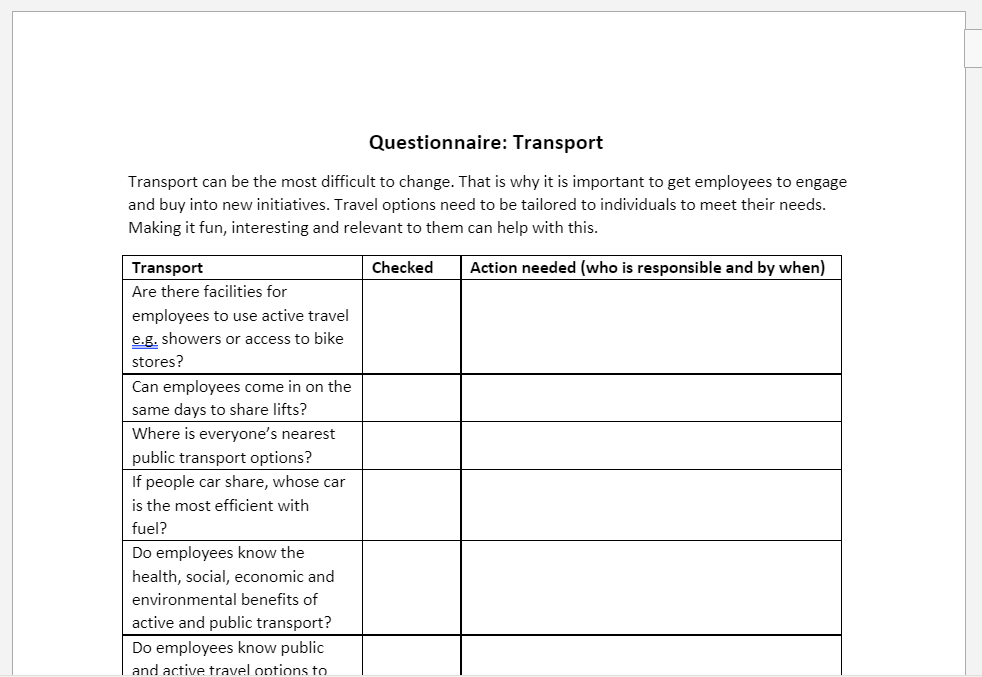 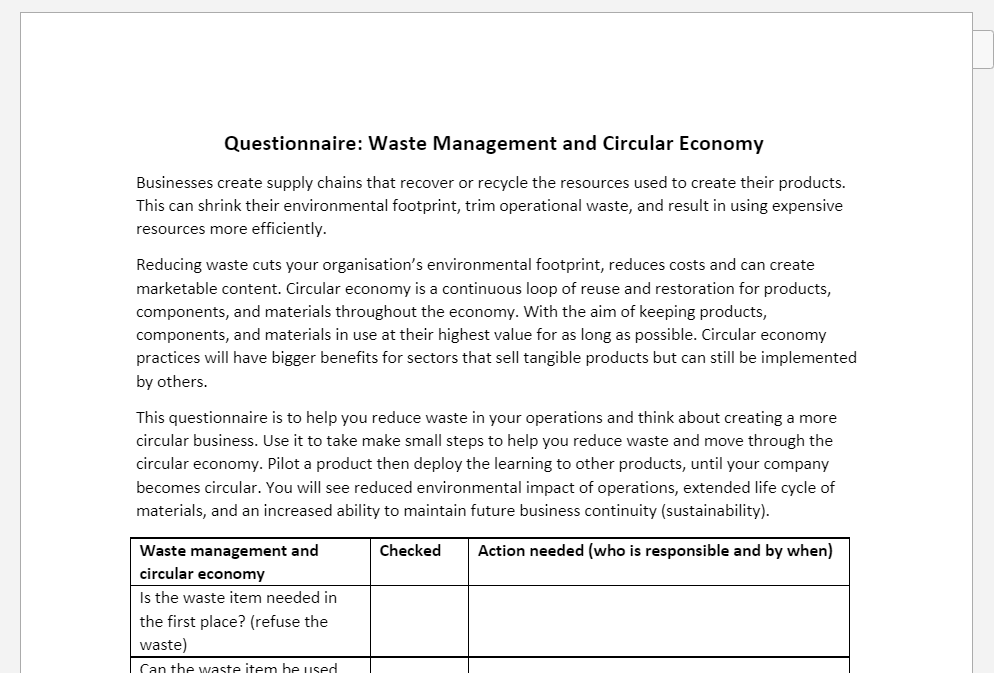 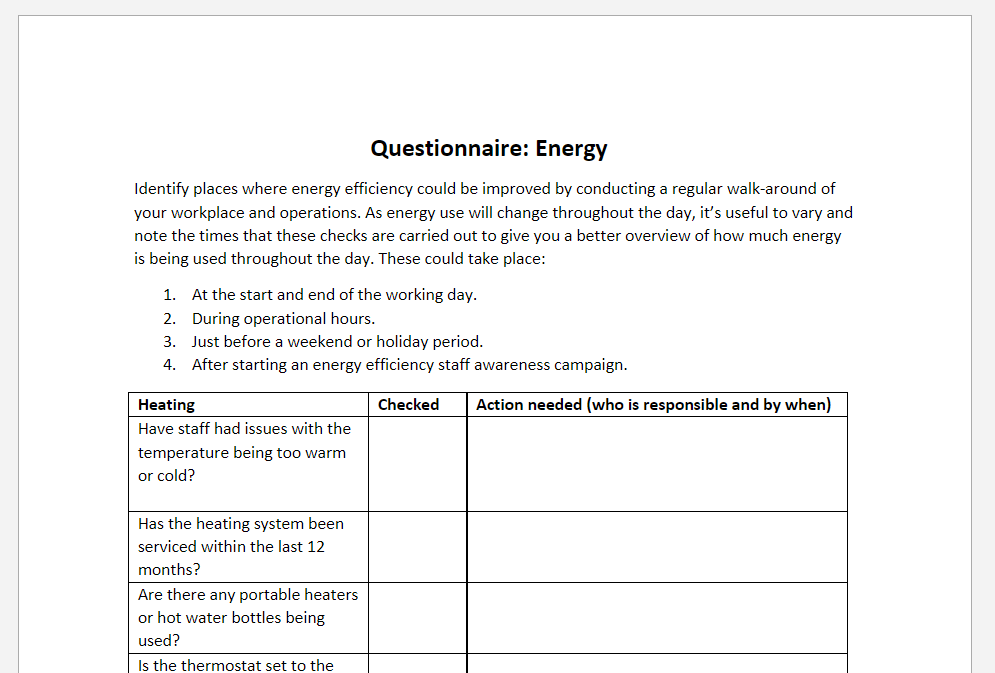 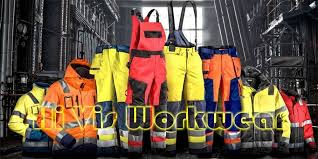 Staysafe PPE
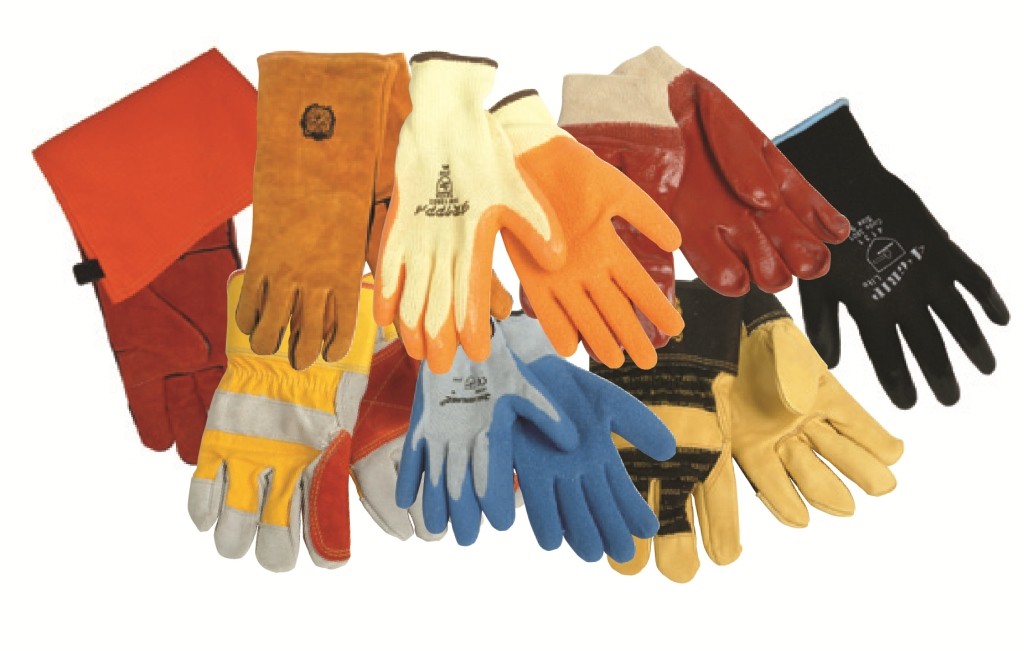 Working in Partnership
for a sustainable environment
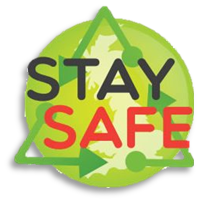 Staysafe PPE Ltd.  - A Sustainability and Circular Economy Solution Provider
Case Study: Workwear
Cignpost Diagnostics
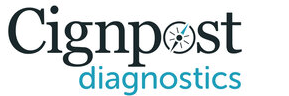 Mobile covid testing sites across UK (airports, film studios, universities and technology centres) 
Lab coats  - cost £25 
All sent for weekly incineration before our intervention
Now washed, sterilized, repaired and returned
At the peak of the pandemic, up to 200 per day at £5 each, saving £20 each plus disposal costs
Cost Saving: 		£208,000 last year
Waste Saving: 		13 tonnes
Carbon Saving: 	192 tonnes scope 3 CO2e
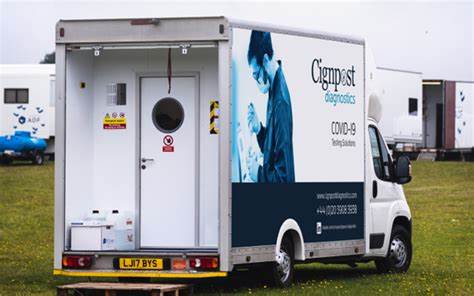 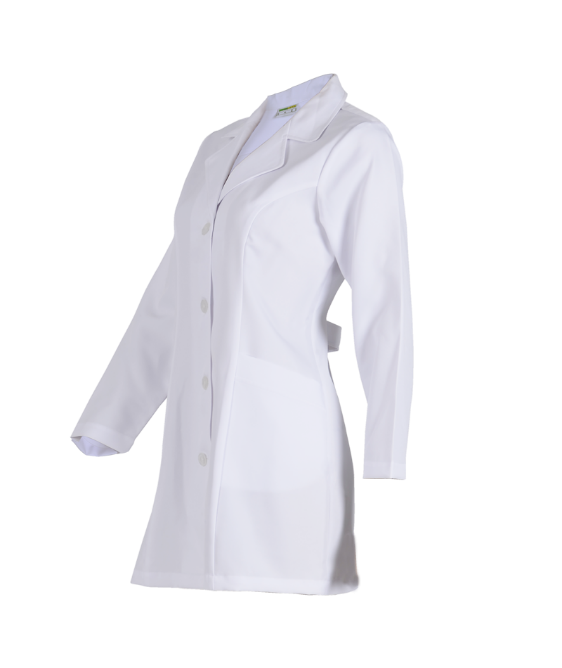 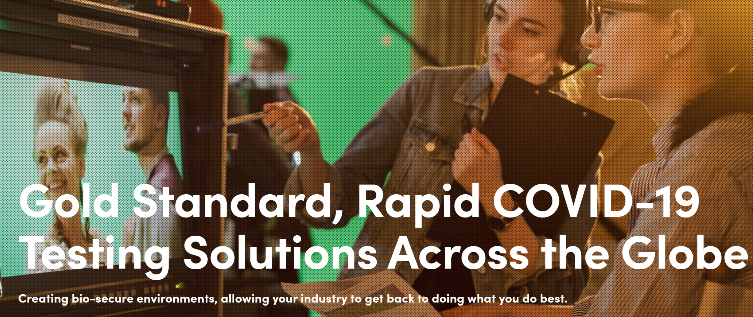 Useful resources
Monthly Newsletter
Website
@SWMtweet
LinkedIn 
Various events & webinars
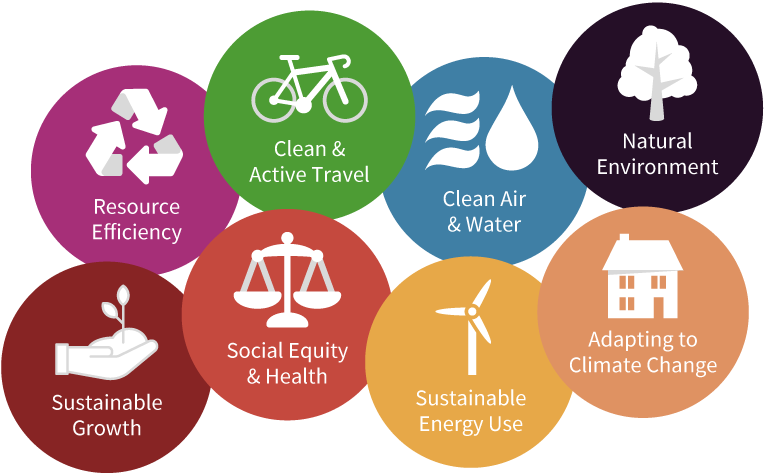 Sustainability West MidlandsGreen Business Program Winter EventSupport available
07 December  2022
Nat Weaver
Nathaniel.weaver@swm.org.uk
@SWMtweet​
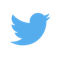